Сдача детей нормативов ГТО в возрастной группе 6-8 лет.
Инструктор по физической культуре
 Хасамудинова А.Г.
В 2019 году в Детском саду МКДОУ п. Кедровый проходила сдача нормативов испытания Всероссийского физкультурно-спортивного комплекса «Готов к труду и обороне» (ГТО) совместно с тренерами спортивной школы п. Кедровый «Искра» по следующим номинациям:           * Прыжок в длину с места толчком двумя ногами;           * Метание теннисного мяча в цель, дистанция 6 м;           * Поднимания туловища из положения лежа на спине;           * Поднимание туловища от пола;           * Смешанное передвижение на 1 км;           * Челночный бег.
Прыжок в длину с места толчком двумя ногами.
Метание теннисного мяча в цель, дистанция 6 м.
Поднимания туловища из положения лежа на спине.
Поднимание туловища от пола.
Смешанное передвижение на 1 км.
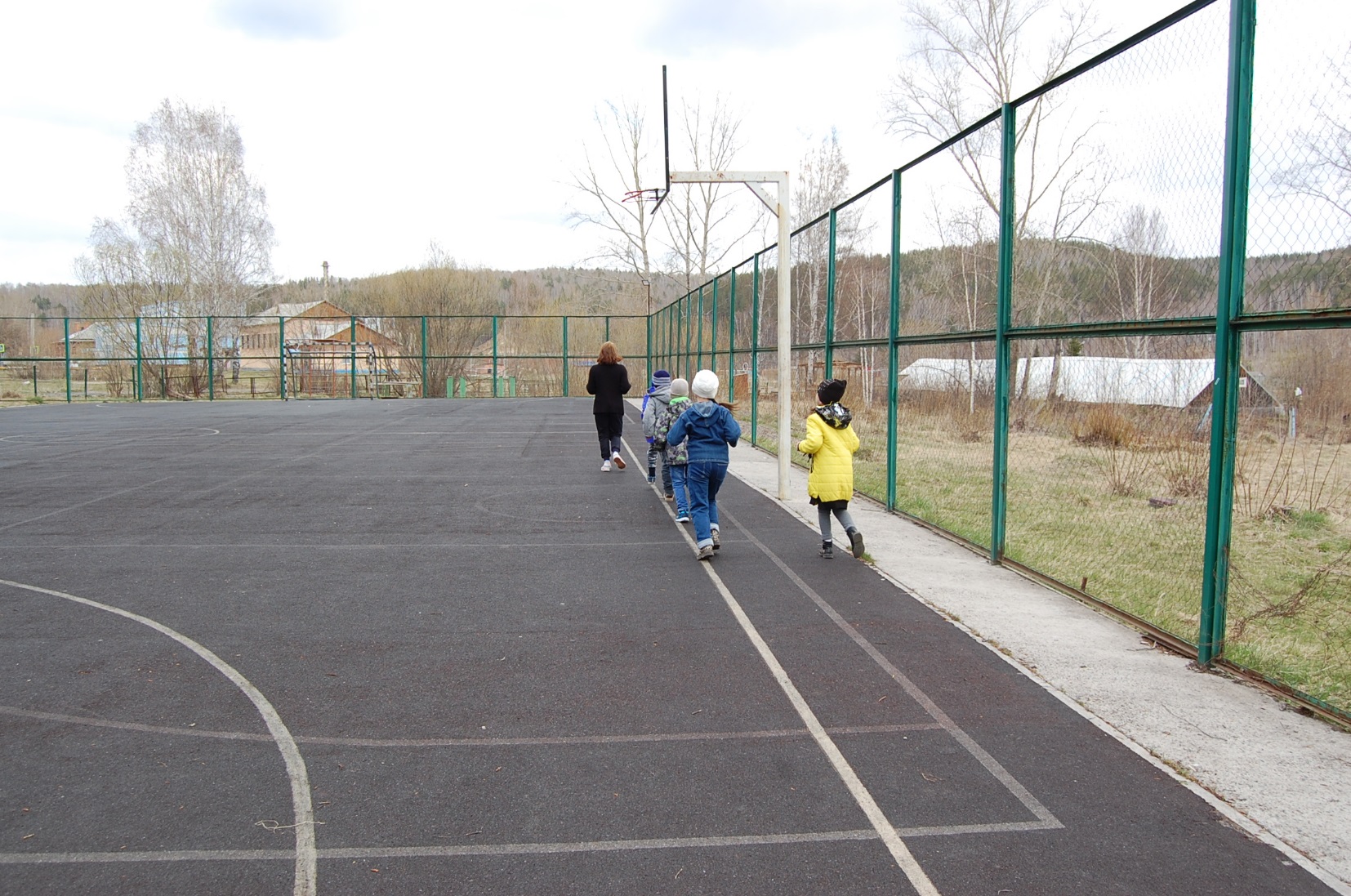 Челночный бег.
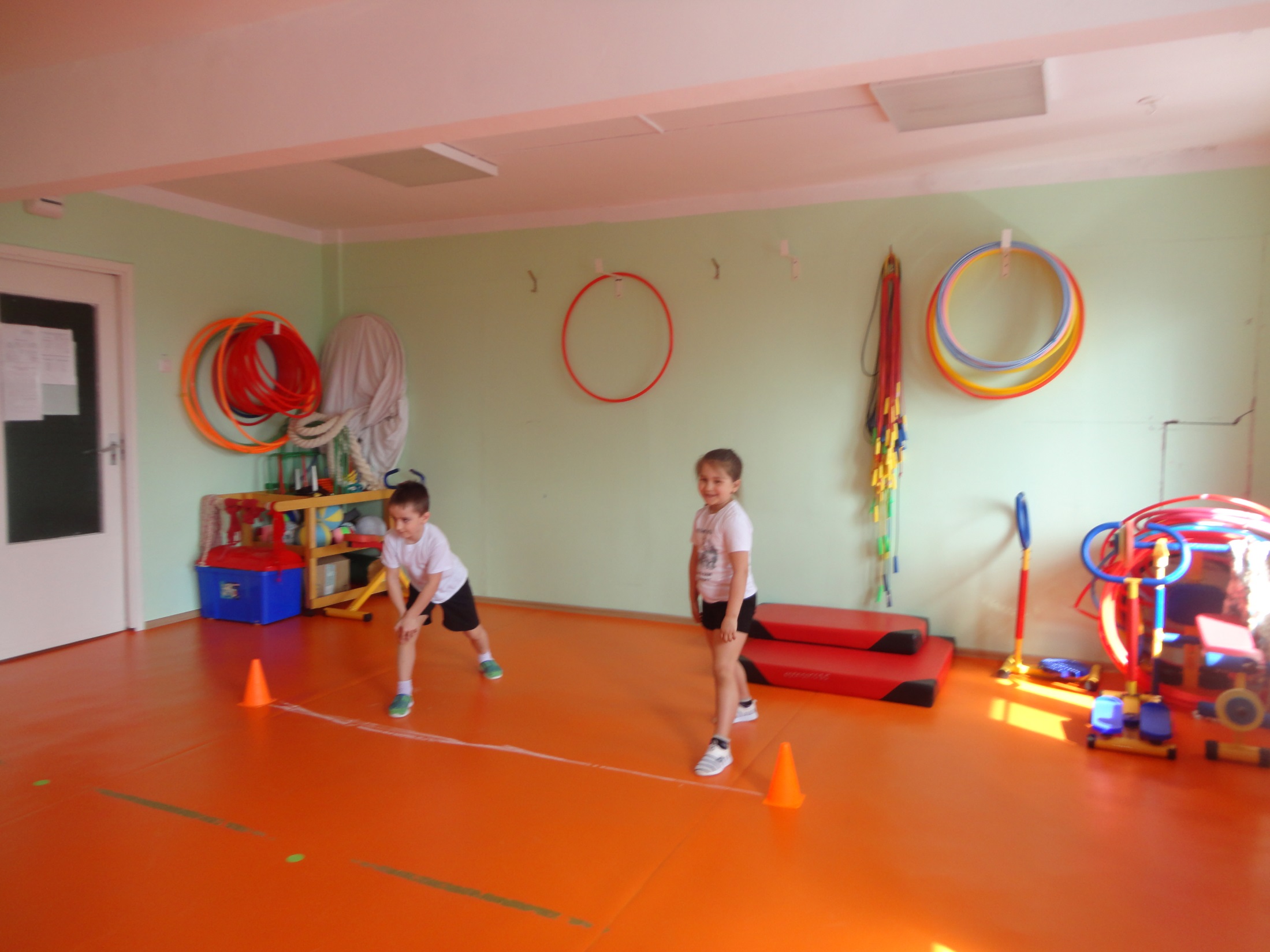 За успешное прохождение нормативов ГТО дети были награждены дипломами и сладкими призами.
Занимайтесь спортом!